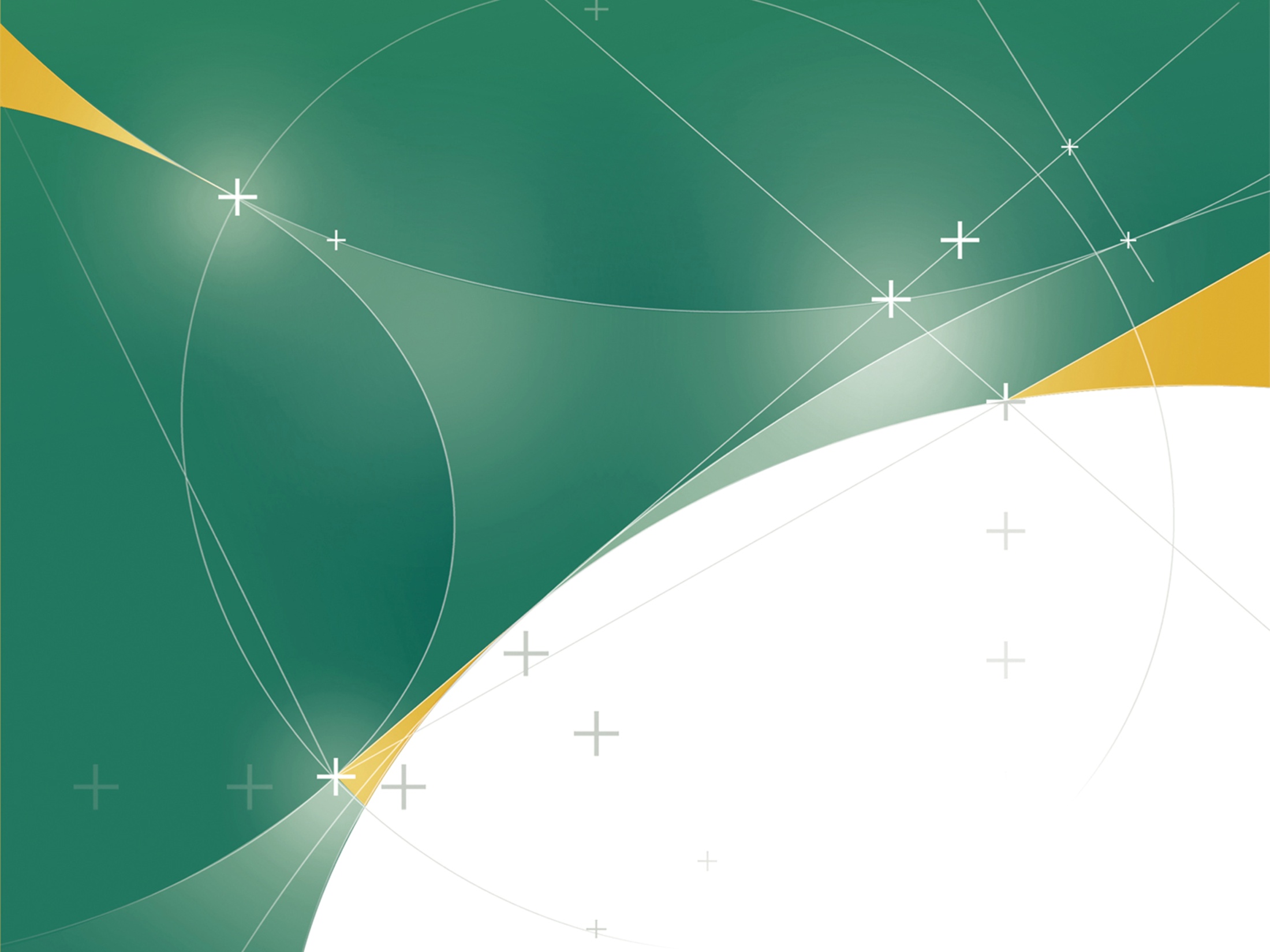 VŠB - Technická univerzita Ostrava
Hornicko-geologická fakulta
Mapování  544-0113/03  

Přednášející Ing. Václav Šafář, Ph.D.

Akademický rok 2019/2020 – zimní semestr, 
ročník třetí, semestr 5. bakalářského studia
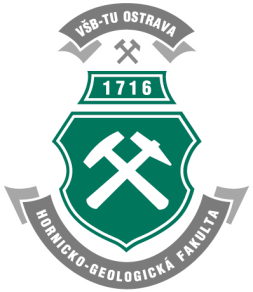 www.hgf.vsb.cz
Přednáška 7
Technologie a organizace mapování

Prvotní mapování
Mapová obnova
Modelová a kartografická generalizace
www.hgf.vsb.cz
Prvotní (původní) mapování

Technologie a organizace mapování řeší úkoly:
Studijní
Průzkumné
Projekční
Měřické
Kontrolní

Řešení technologií mapování závisí na:
Charakteru úkolu vyplývající z účelu mapování, rozsahu předmětu mapování, přesnosti mapování a termínu dodání výsledku
Variantách možných mapovacích metod vzhledem ke kapacitám, lidským, technickým, výpočetním, finančním a časovým.
Postupech, četnosti a náročnosti mezioperačních a finálních kontrol
Rozsahu a spolehlivosti potřebných kooperací
Délce výrobního cyklu mapy a spolehlivosti prvotních odhadů časových lhůt
www.hgf.vsb.cz
Prvotní (původní) mapování

Prioritní postavení při volbě technologie a mapování mají účel a požadovaná přesnost mapování
www.hgf.vsb.cz